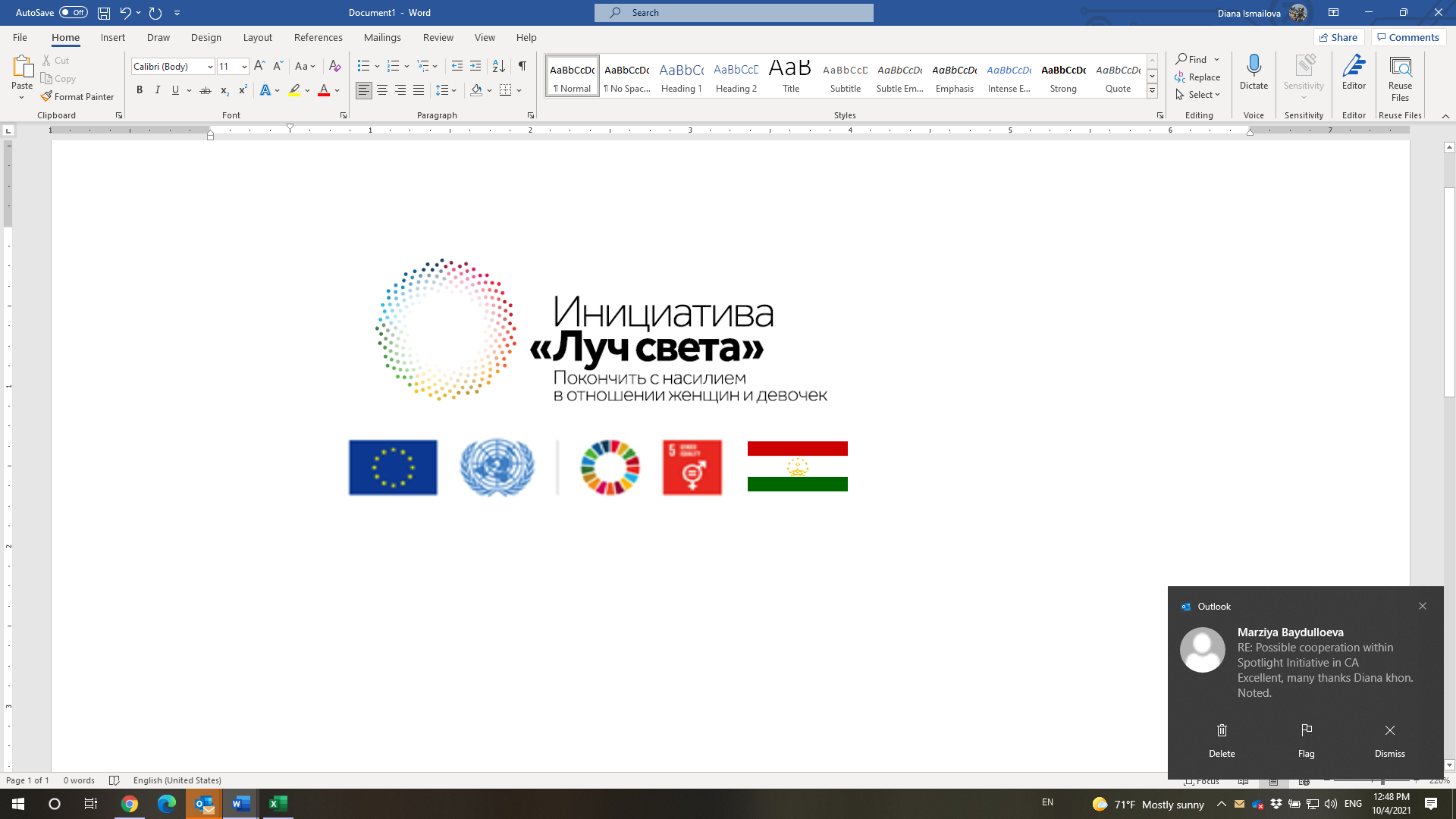 СЕССИЯ 2. Международные Договоры и Национальные стратегии по защите прав человека и женщин и расширению их возможностей
МОДУЛЬ 2. Гендерное равенство в Таджикистане: достижения и проблемы
ПРЕЗЕНТАЦИЯ №3, Февраль 2022 г.
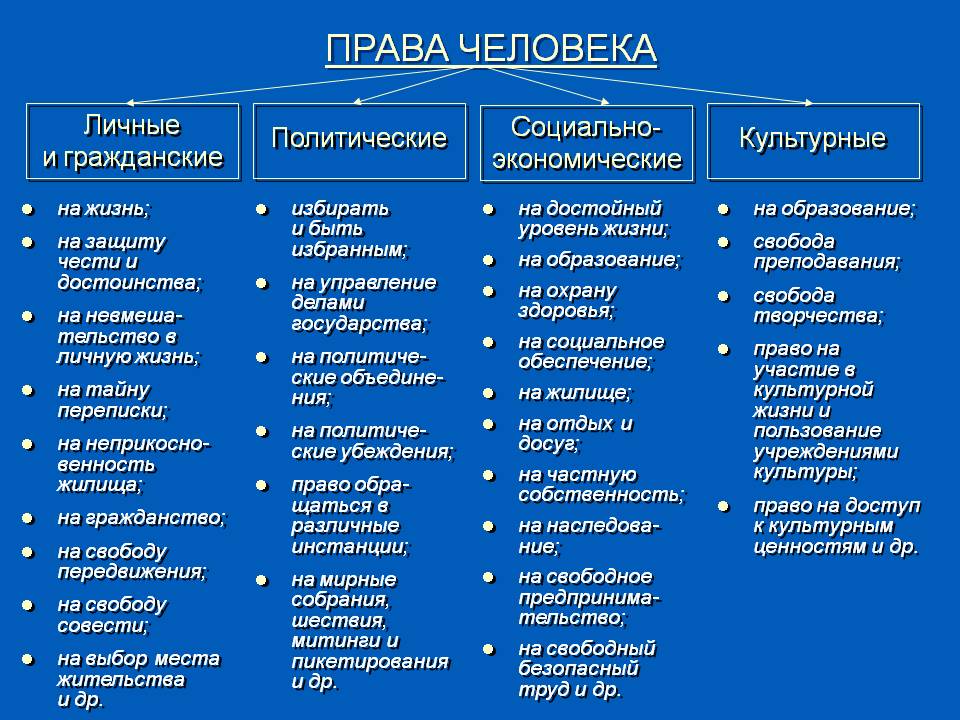 Ключевые международные договора в области обеспечения прав женщин
Конвенция о ликвидации всех форм дискриминации в отношении женщин об обязательствах стран по защите прав женщин во всех сферах. 
Пекинская платформа действий по обеспечению прав женщин в 12 проблемных областях.
17 ЦУР, 169 задач, 230 индикаторов
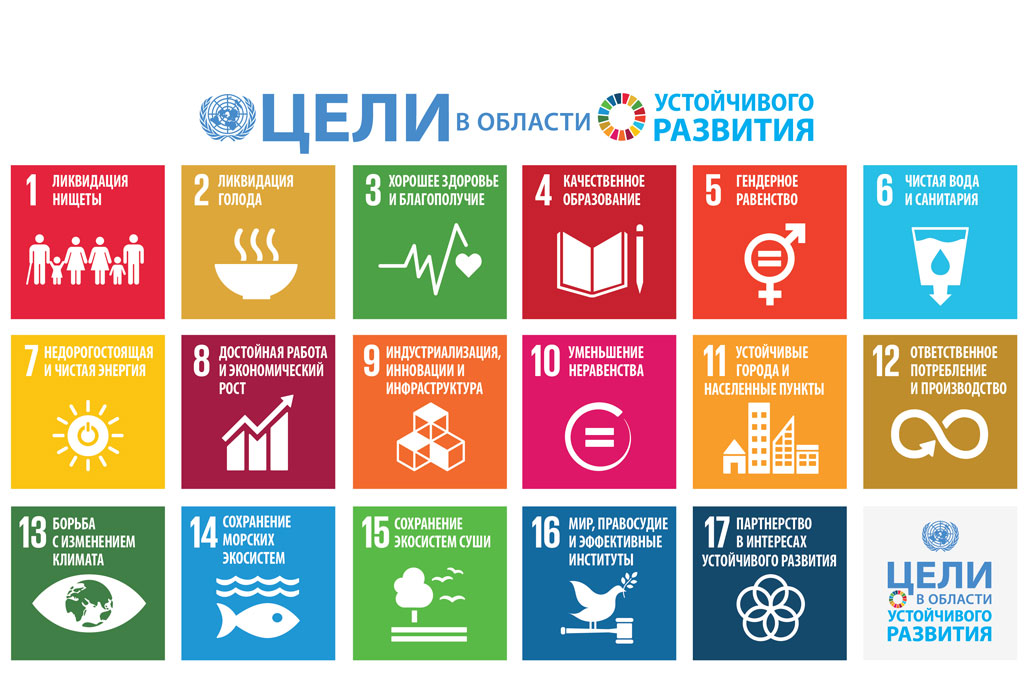 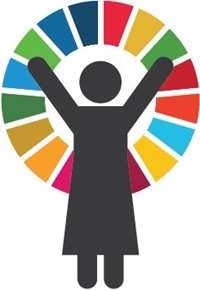 Повестка дня до 2030 года: основные принципы
Универсальность 
Документ носит универсальный характер и обязывает все государства, независимо от уровня их дохода и развития, вносить вклад в общие усилия по обеспечению устойчивого развития. Документ может использоваться во всех странах, в любом контексте и в любое время.
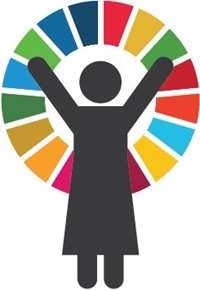 Повестка дня до 2030 года: основные принципы
Никого не оставить позади
       Повестка дня до 2030 года призвана принести пользу всем без исключения. В ней отмечается важность оказания поддержки тем, кто в ней особенно нуждается, независимо от их местонахождения, в соответствии с их конкретными потребностями и факторами уязвимости. 
       Для анализа результатов работы и отслеживания прогресса при данном подходе чрезвычайно важным станет наличие локальных данных, а также данных, дезагрегированных по различным признакам.
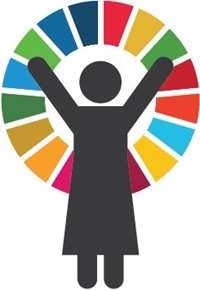 Повестка дня до 2030 года: основные принципы
Инклюзивность 
Повестка дня до 2030 года призывает к участию в ее осуществлении представителей всех слоев общества, независимо от их расы, пола, этнической принадлежность или идентичности.
Ключевые положения ЦУР по достижению гендерного равенства
В Повестке дня при рассмотрении вопросов гендерного равенства акцент на равном результате для женщин и мужчин
Связь ЦУР-5 с другими целями устойчивого развития
Проблемы обеспечения гендерного равенства носят межсекторальный и комплексный характер.
 Поэтому решение задач Цели 5 вплотную взаимосвязано с задачами других Целей.  
В Повестке дня в области устойчивого развития на период до 2030 года из 17 ЦУР 12 целей содержат 33 гендерно - ориентированные задачи и показатели, связанные с гендерными аспектами нищеты, голода, здравоохранения, образования, водоснабжения и санитарии, занятости, безопасности городов, изменения климата, миролюбивого и открытого общества, а также использования данных.
Ключевые Национальные стратегии и госпрограммы по продвижению гендерного равенства
Приоритеты по преодолению гендерного неравенства в Таджикистане
В Таджикистане, также, как и в других странах, гендерное неравенство базируется на неравном доступе женщин к материальным и нематериальным ресурсам. Для обеспечения фактического равноправия женщин и мужчин и устранения структурных причин гендерной дискриминации в Таджикистане акцентируют внимание на таких приоритетах, как:
13
НСР: Основные направления действий в области совершенствования политики по обеспечению фактического гендерного равноправия
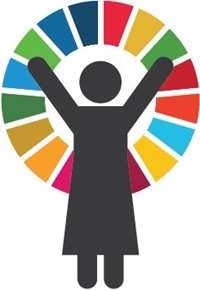 совершенствование законодательства в целях реализации государственных гарантий по созданию равных возможностей для женщин и мужчин; 
разработка институциональных механизмов по внедрению в отраслевые политики национальных и международных обязательств по обеспечению гендерного равенства и расширения возможностей женщин;
активизация механизмов обеспечения правовой грамотности и социальной вовлеченности женщин, включая  сельских;
повышение гендерного потенциала и гендерной чувствительности сотрудников  органов всех ветвей власти; 
внедрение гендерного бюджетирования в бюджетный процесс и др.
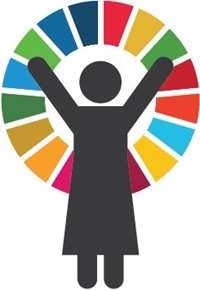 НСР: Основные направления действий В области предотвращения всех форм насилия  в отношении женщин и девочек
развитие законодательной и нормативной базы по профилактике насилия  в отношении женщин и оказания помощи жертвам насилия;
создание институтов по координации и расширению деятельности государственных структур в сфере профилактики насилия и помощи жертвам насилия;
расширение спектра действий по обеспечению доступа и качества услуг для женщин и девочек, подвергшихся насилию; 
совершенствование гендерной статистики и создание сводной базы данных по всем видам насилия;
разработка и реализация программ по изменению восприятия и форм поведения, оправдывающих насилие в отношении женщин и девочек.